Engaging beginnings
Pick one photo and write the beginning to a story using the photo as an inspiration
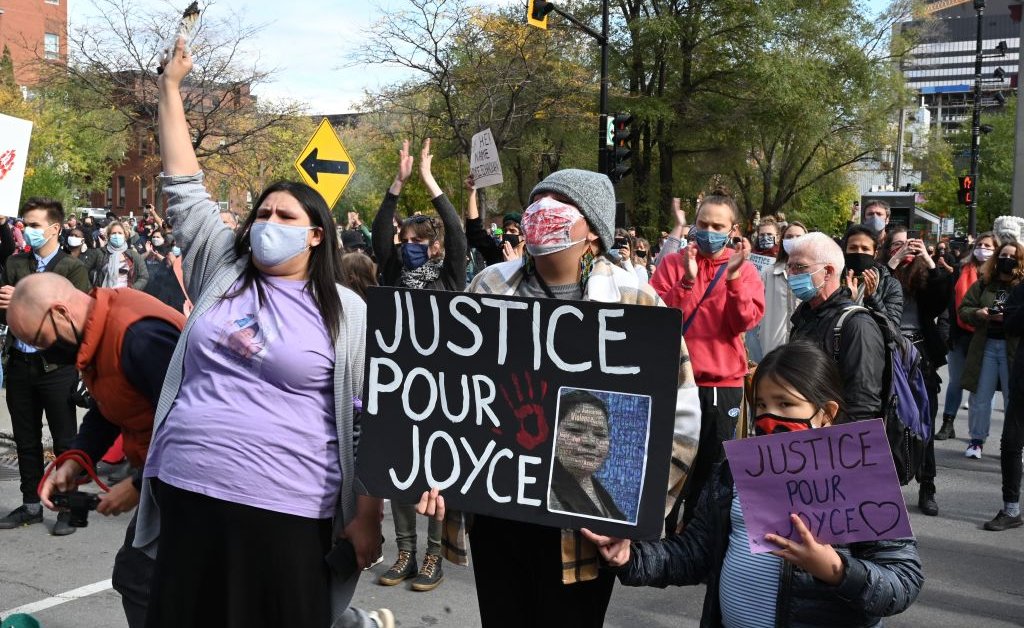 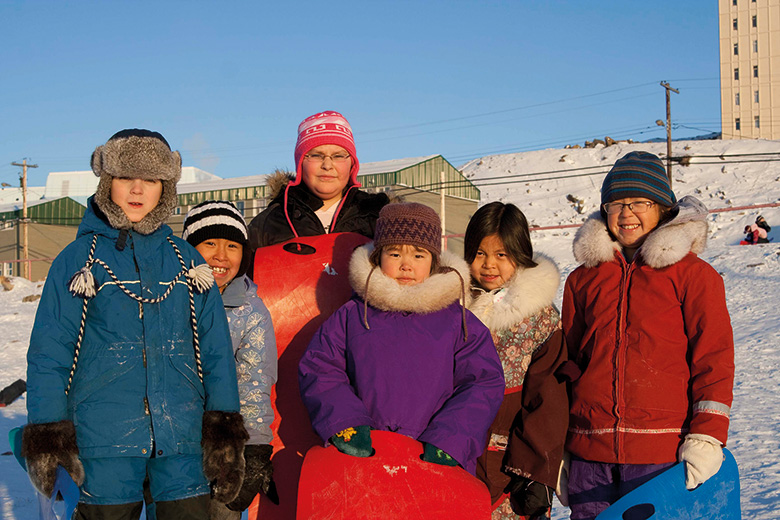 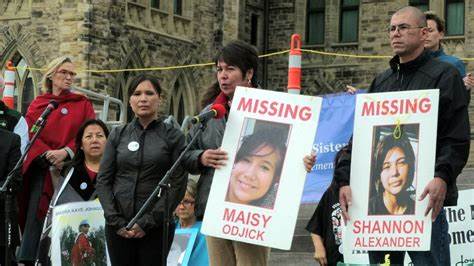 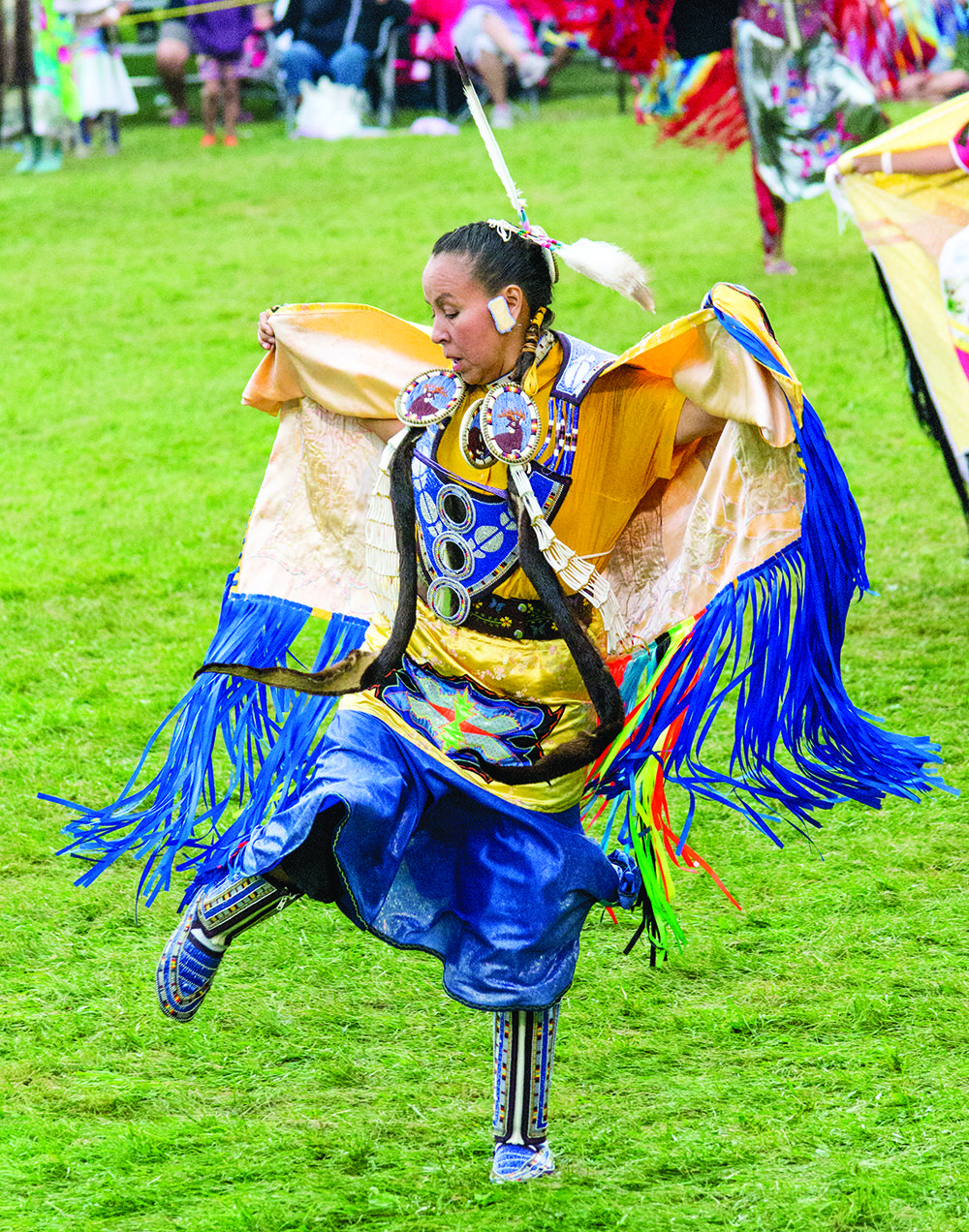 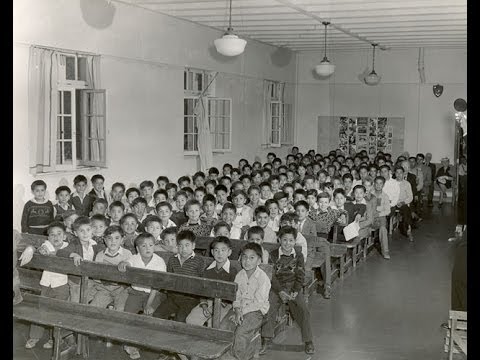 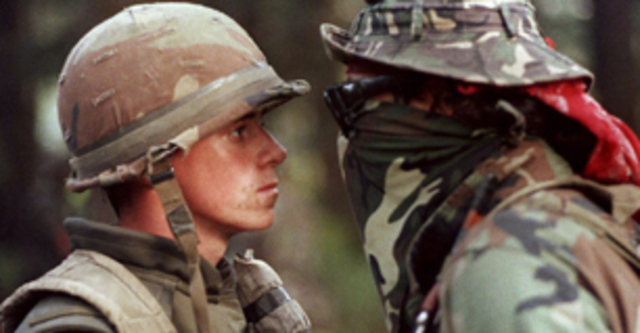 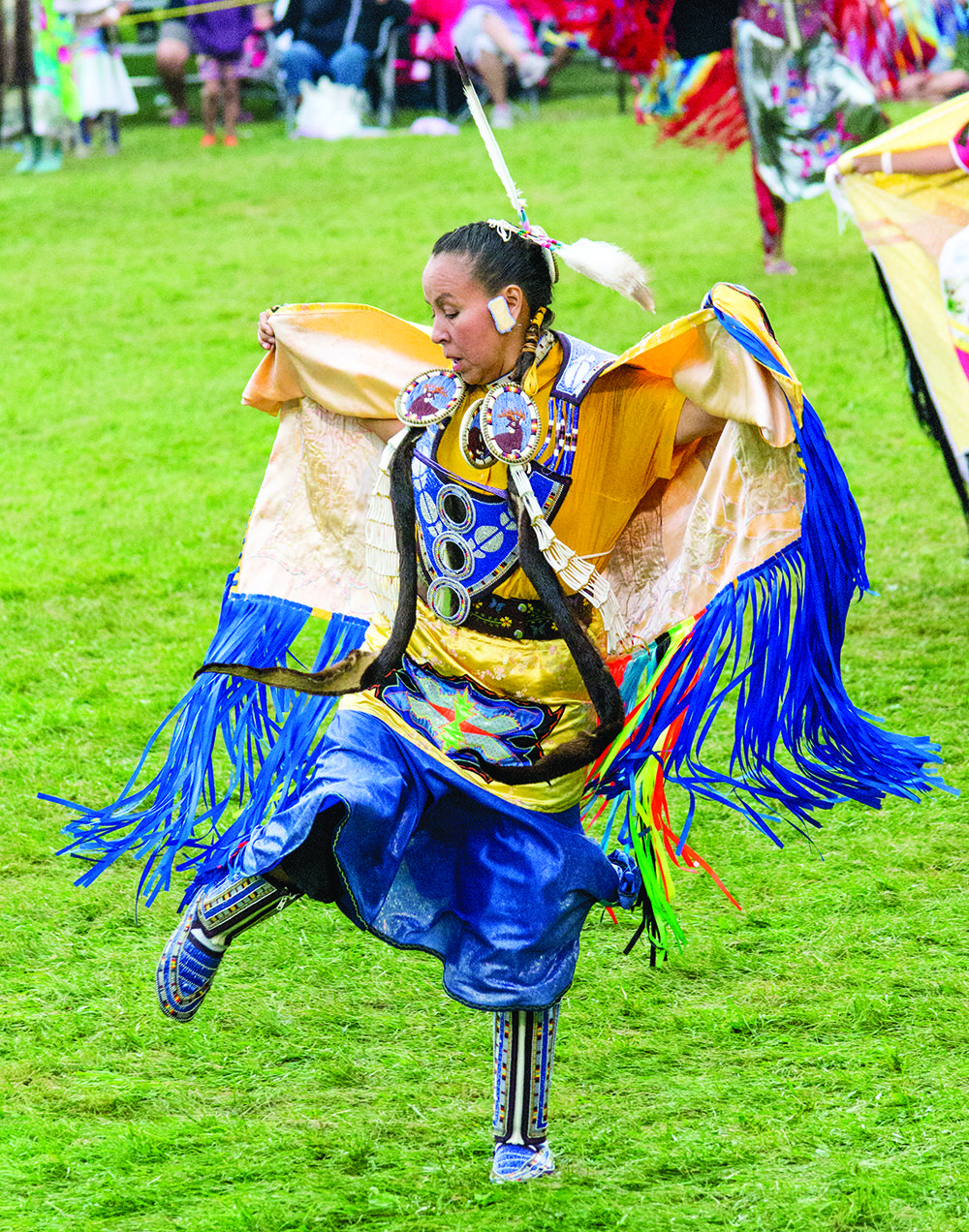 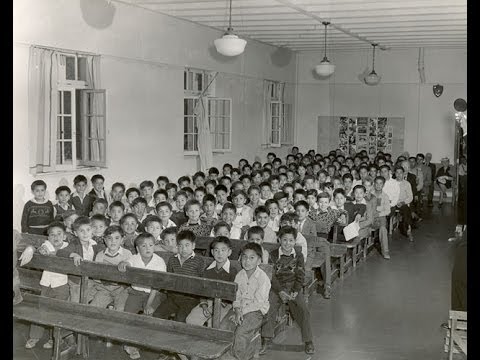 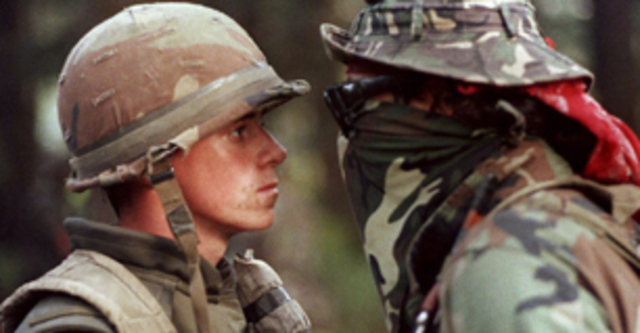 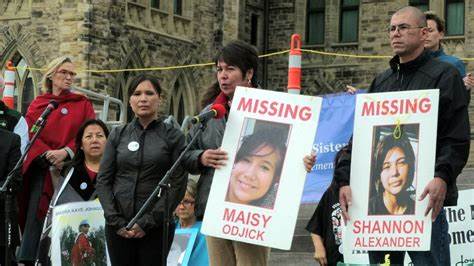 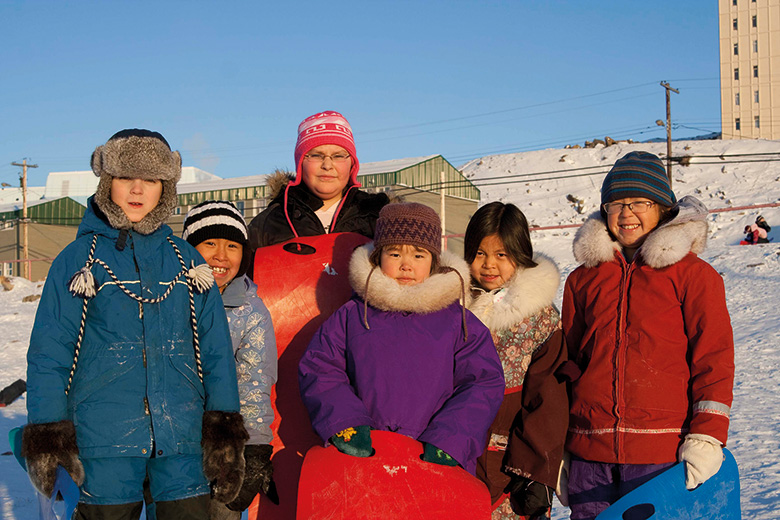 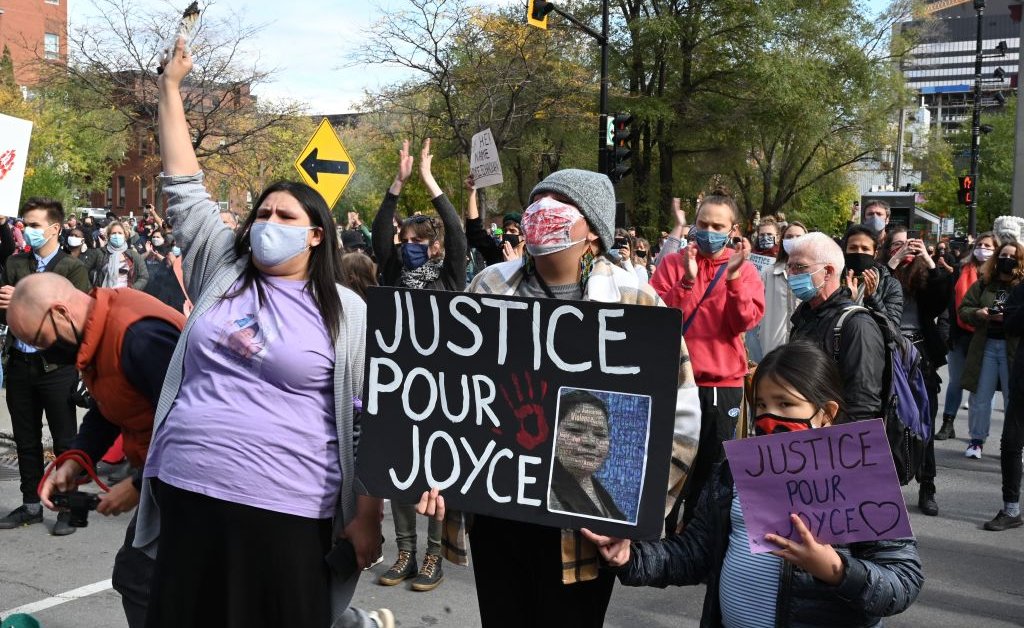